Linlithgow Bridge Primary School  P5 REMOTE LEARNINGWEEKLY DIARY  w/c 8th February 2021
TREASURE YESTERDAY
        LIVE FOR TODAY
                 DREAM OF TOMORROW
ONLINE LESSONS for week commencing 8th February 2021
Online Lessons – Monday 8th February 2021 at 11:00

SPELLING

Focus ‘S’


We will learn about the five different representations of the phoneme ‘s’.  Please go to assignments 
to find out what your spelling tasks are for the week.  Please do not complete any spelling work before
our lesson.





Please upload into Assignments
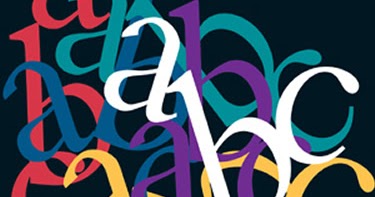 GRAMMAR AND PUNCTUATION
DIRECT SPEECH 
page 42 – Unit 19 

LI – to be able to use speech marks/inverted commas when writing texts.

Success Criteria
Speech marks will be correctly formed e.g., “What is your dog’s name?” asked Chloe.

There must always be a full stop, comma, question mark or exclamation mark after what has been said, then you close your speech with the marks.





Please upload into Assignments.
Comprehension Success 2

Big Jim
Page 42


Learning Intentions

I can listen, respond and react to texts discussing author’s craft, structures, vocabulary used and meaning conveyed
I can suggest alternative words which mean the same as those in the text. 
I can summarise the main points from a text. 


Please complete Section A and B before our Comprehension Lesson on Friday.  


Please upload into Assignments
WRITING 


Read over the story A Lion in the Meadow again.






Task – Plan a story that you would like to come true.  Please go to Assignments and look at the guidance document.



Please upload into Assignments
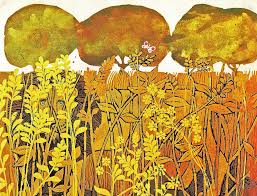 FRENCH

https://sway.office.com/b0XFk8Vq5ISPr1Eh?ref=Link


Please watch this lesson on Thursday morning at 09:30,
then in Posts, write down one thing you learned 
from Madame Gordon’s lesson.
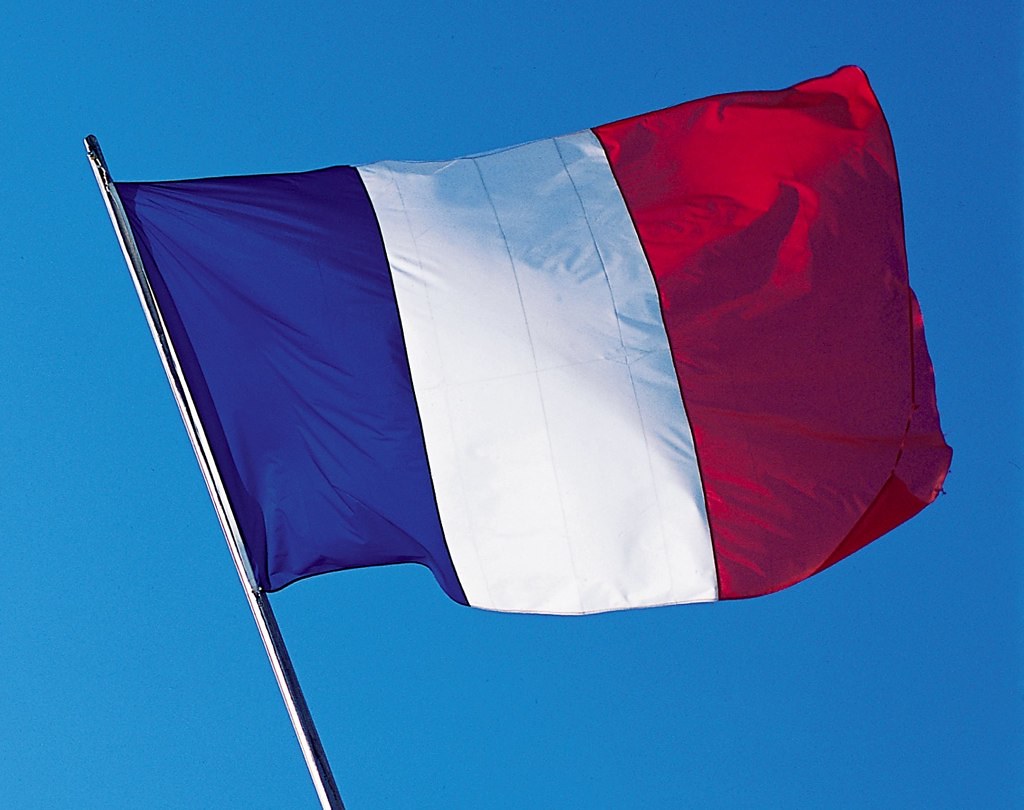 FIRST MINISTER’S READING CHALLENGE
Click on this page.

Remember to fill out your passport.
Online Lesson – Wednesday 10th February at 10:00
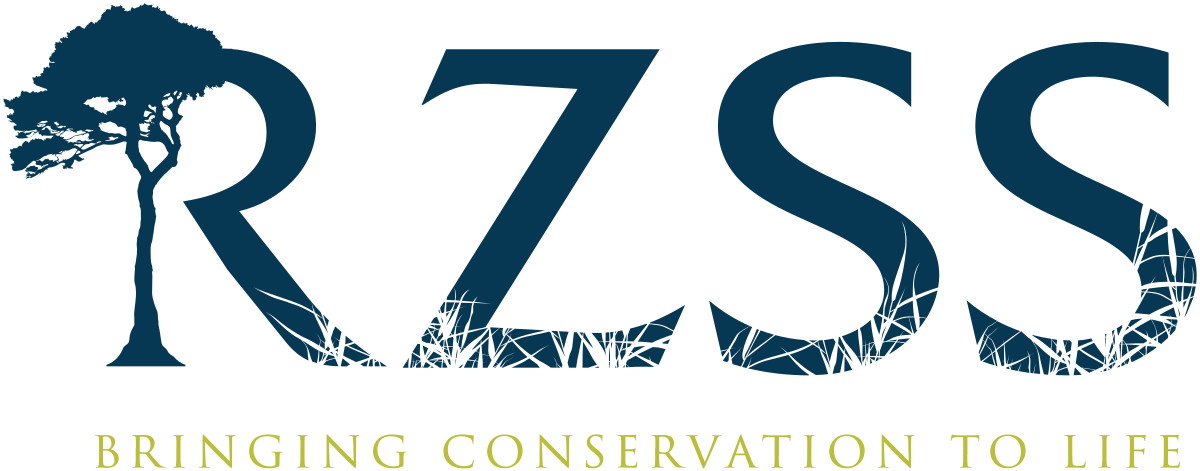 Wednesday 10th Feb 10am 

China’s  Endangered Species

The lesson will be on Teams at 10 o’clock on Wednesday 10th February.  I will send you the link.
Online Lesson – Tuesday  9th February 2021 at 11:00

NUMERACY

NUMBER PROPERTIES – SEQUENCES


Numeracy Task 1- H5 page 74


LI – to learn about number sequence and describe the rule of a sequence.

Please complete this page after our lesson on Tuesday.



Please upload into Assignments.
NUMERACY

NUMBER PROPERTIES – SEQUENCES


Numeracy Task 2 


LI – Obtaining the rule for finding a number in a given number pattern

Please go to Assignments to find out what your task is.
Please upload into Assignments.
Online Lesson – Wednesday 10th February 2021 at 11:45

NUMERACY

MULTIPLES


Numeracy Task 3 - H5 page 75


LI – Finding multiples of a number and the lowest common multiple (lcm) of a set of numbers.


Please complete this page after our lesson on Wednesday. 



Please upload into Assignments.
NUMERACY

MULTIPLES


Numeracy Task 4

Please go to Assignments to find out what your task is.



LI – Finding multiples of a number and the lowest common multiple (lcm) of a set of numbers.





Please upload into Assignments.
Health and Wellbeing








Please go to Assignments and read
over the Personal Hygiene PP.

Take notes to prepare for a discussion we will have next week.
Health and Wellbeing
Please go to Assignments and download the Journal.  Please complete pages 2 and 3.
SUGGESTED TIMETABLE FOR THIS WEEK
Health and Wellbeing

If you didn’t manage to watch Mrs Clarke’s SWAY last week, please take the time to do so. It is full of wonderful advice on how to look after our mental health.






://sway.office.com/dOfG2btWMlAZgcxv?ref=Link&loc=play
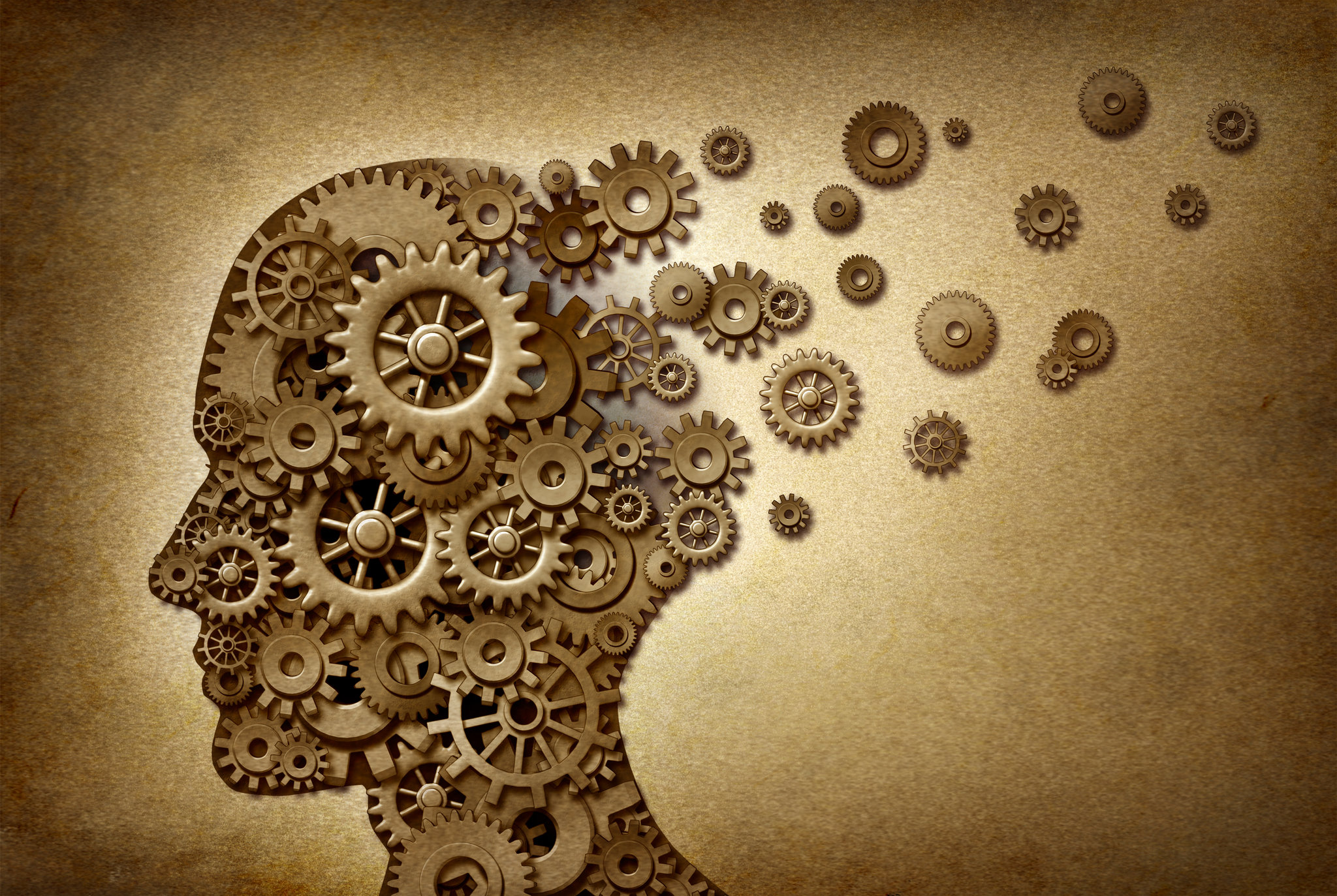 Health and Wellbeing
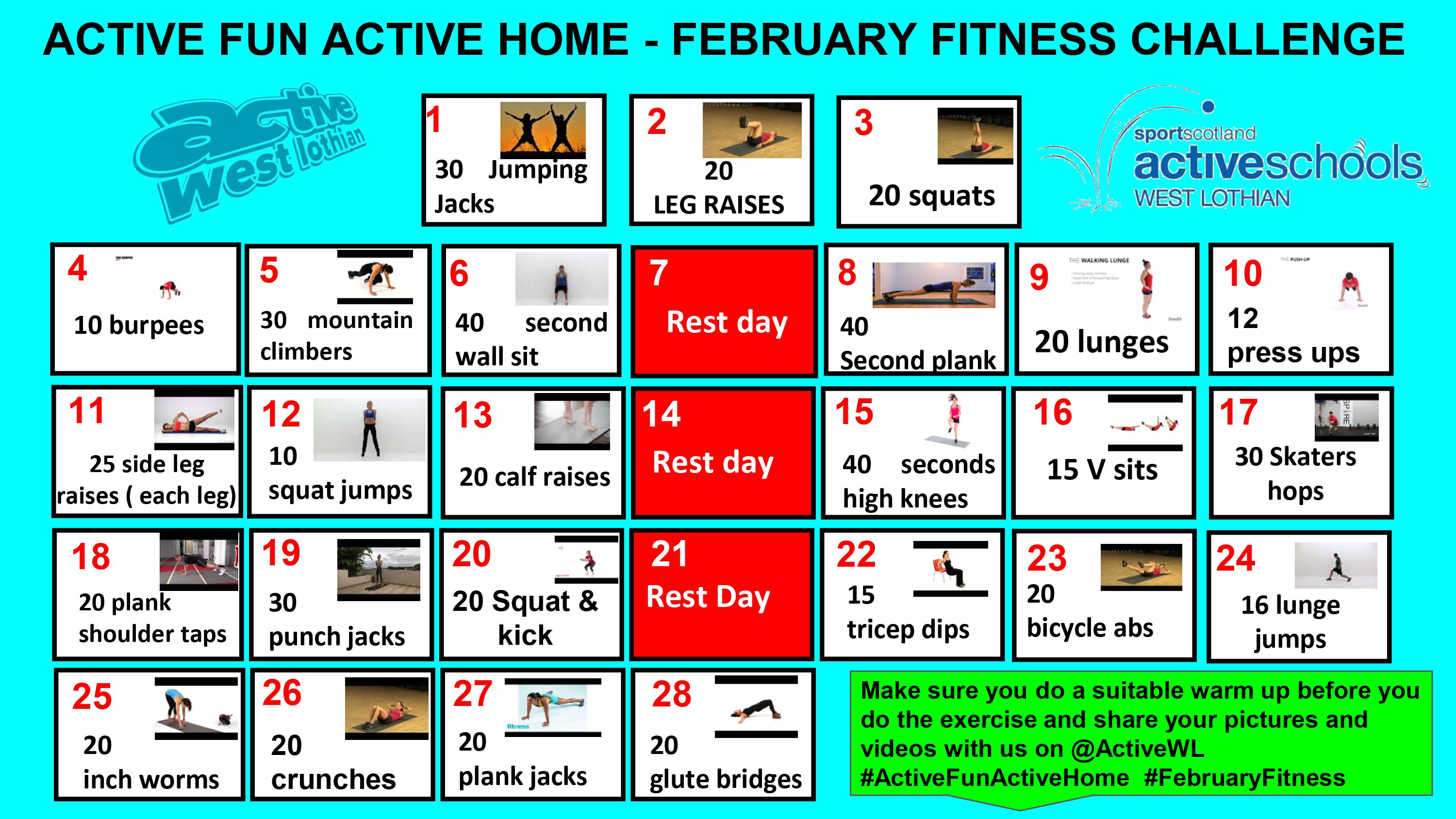 Health and Wellbeing
Health and Wellbeing
Health and Wellbeing
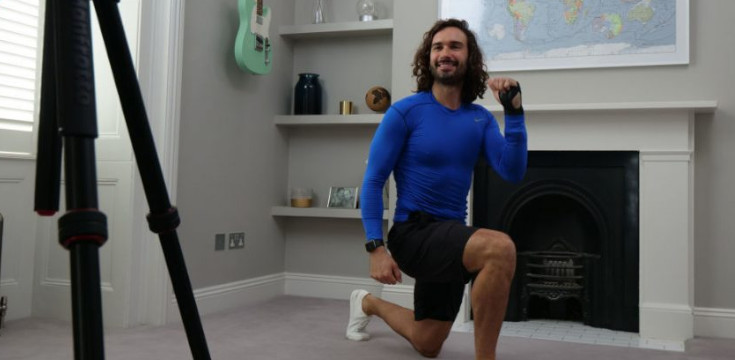 Health and Wellbeing

Joe Wicks’ PE lessons



This is a great way to start the day.  

These sessions are live on YouTube on Mondays, Wednesdays and Fridays at 9am.

They are 20-minutes, half the length of last lockdown’s sessions.


They do not require any specialist equipment or large amounts of space.


ttps://www.youtube.com/channel/UCAxW1XT0iEJo0TYlRfn6rYQ
Health and Wellbeing

P.E.
Click on the document and then on the work ACTIVE within the document.
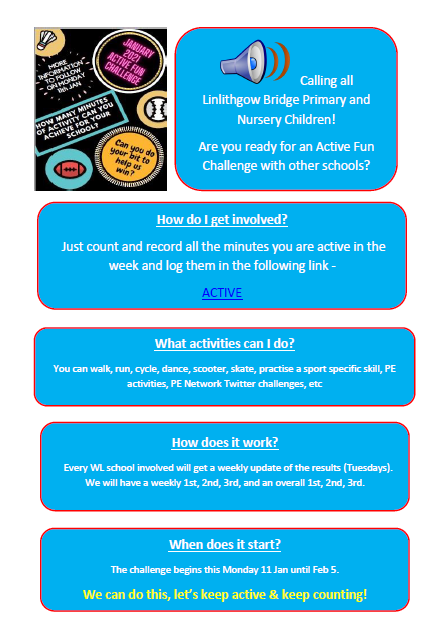 Daily Brain Warmer 
Follow this link to find daily brain warmers from 18 Jan to 22 Jan.
https://www.senhub.co.uk/daily-brain-warmers/
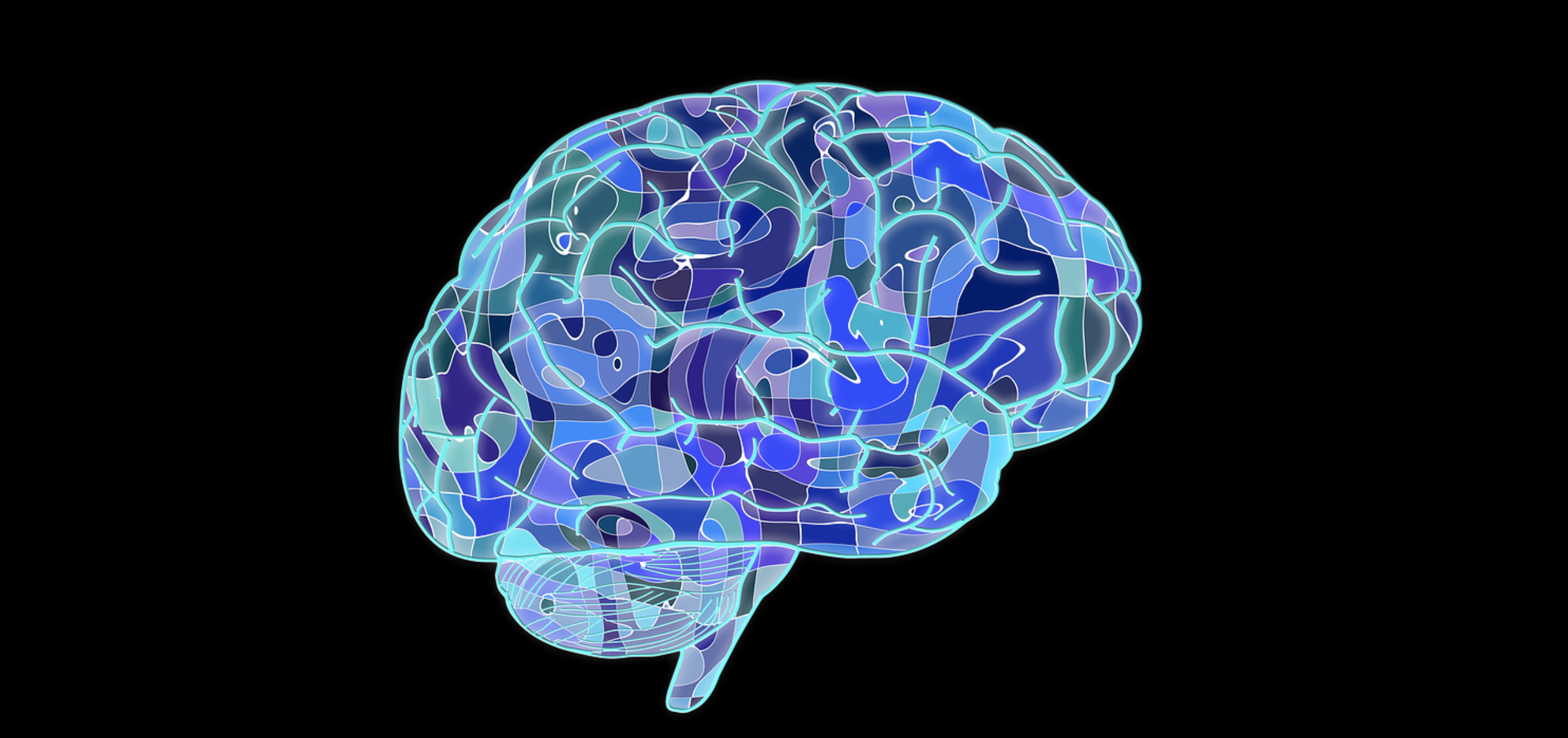